Fig43_01
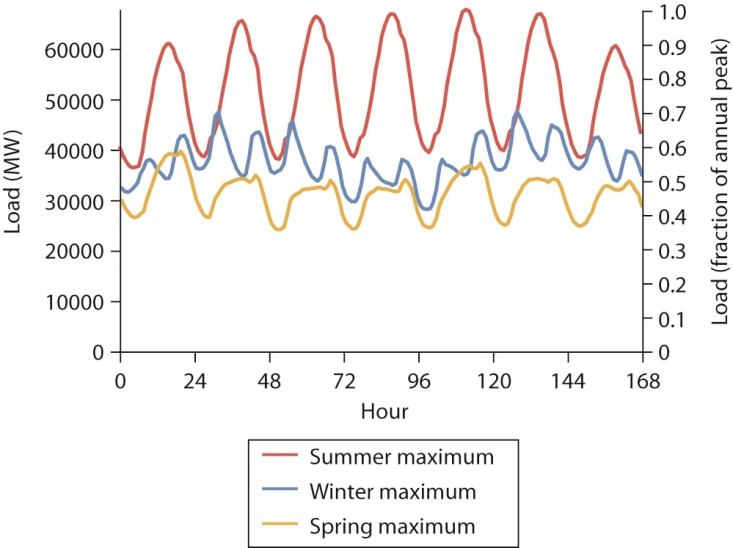 © Materials Research Society 2012
Fig43_02
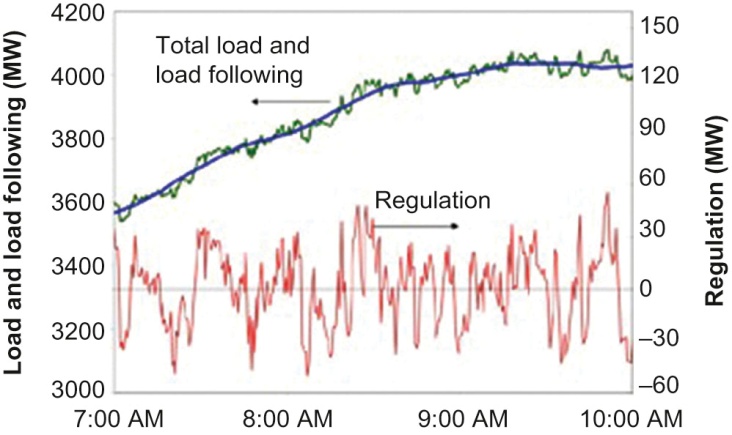 © Materials Research Society 2012
Fig43_03
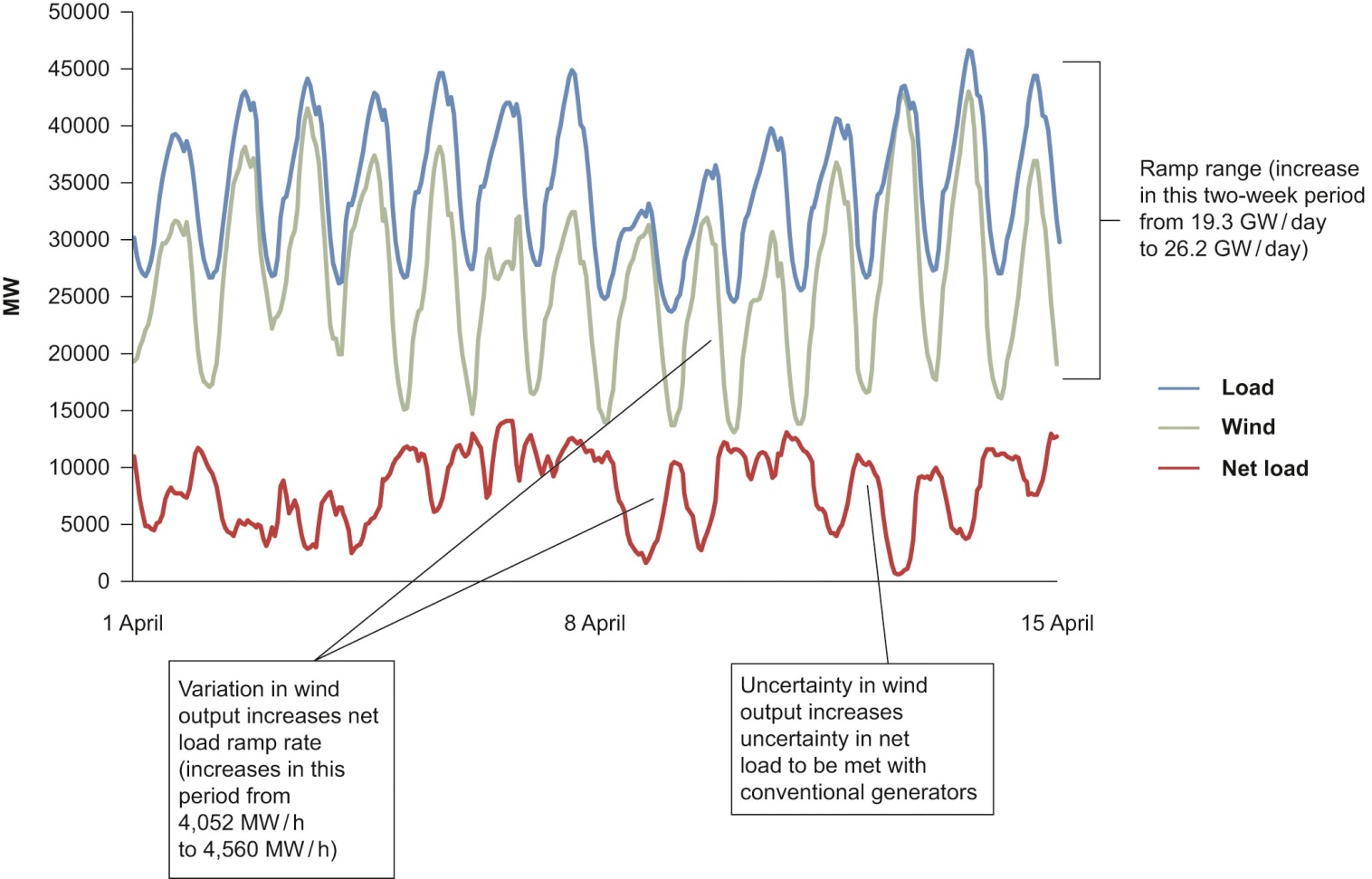 © Materials Research Society 2012
Fig43_04
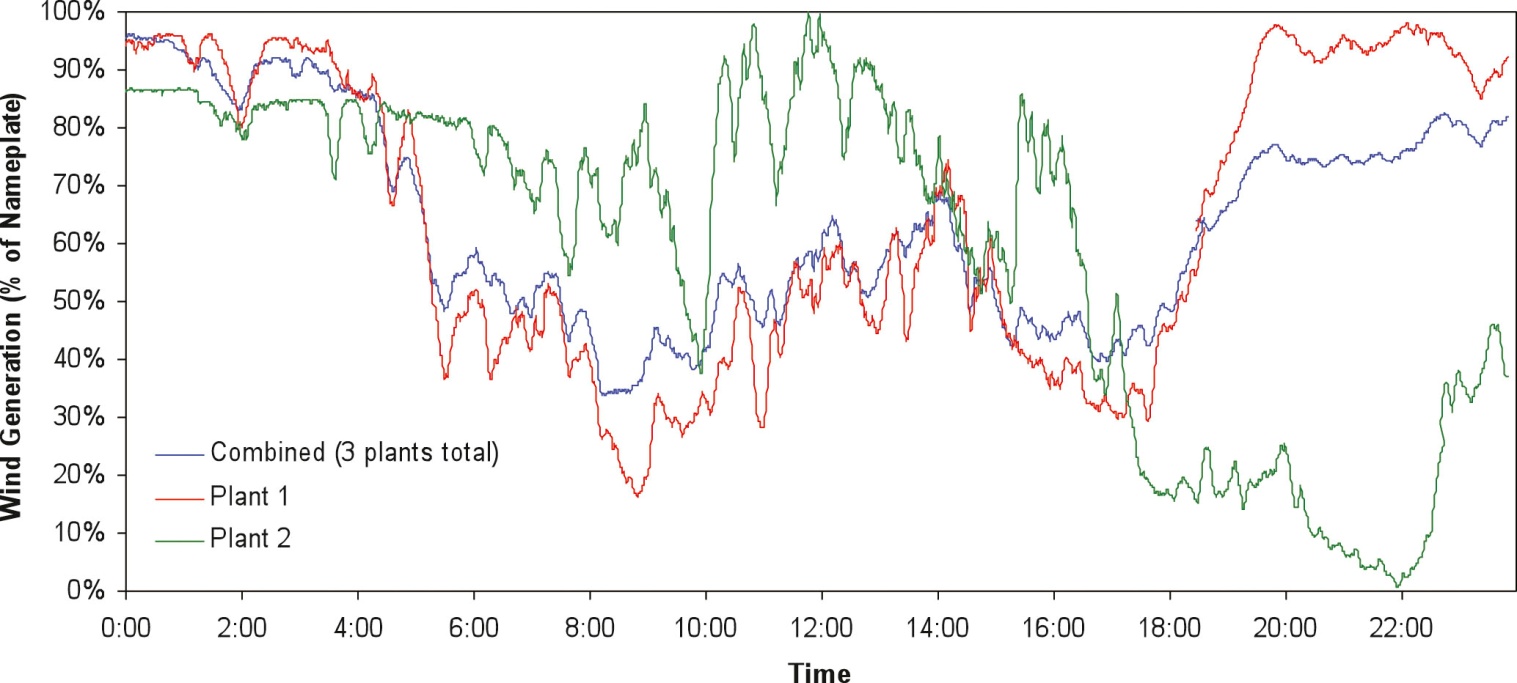 © Materials Research Society 2012
Fig43_05
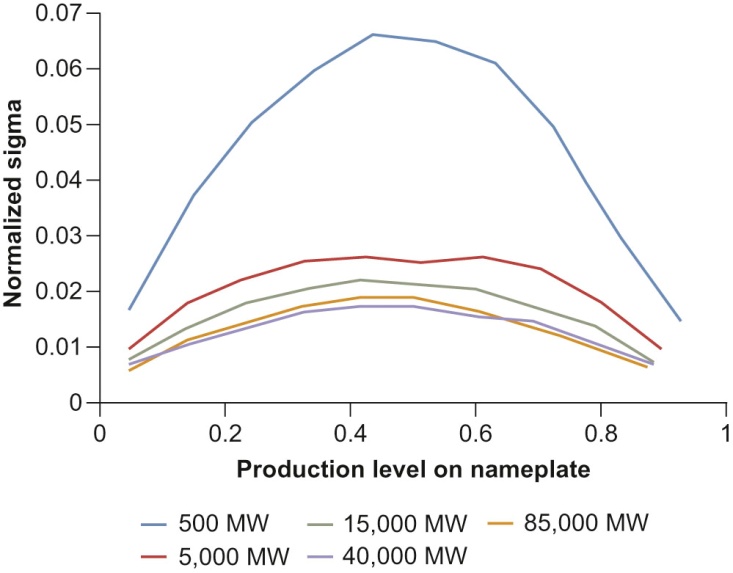 © Materials Research Society 2012
Fig43_06
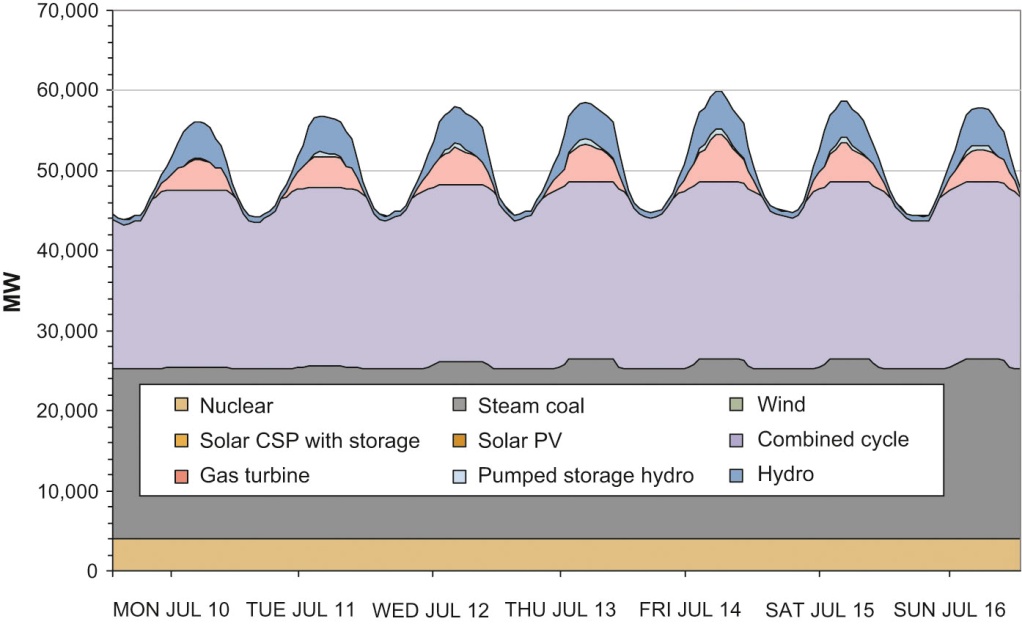 © Materials Research Society 2012
Fig43_07
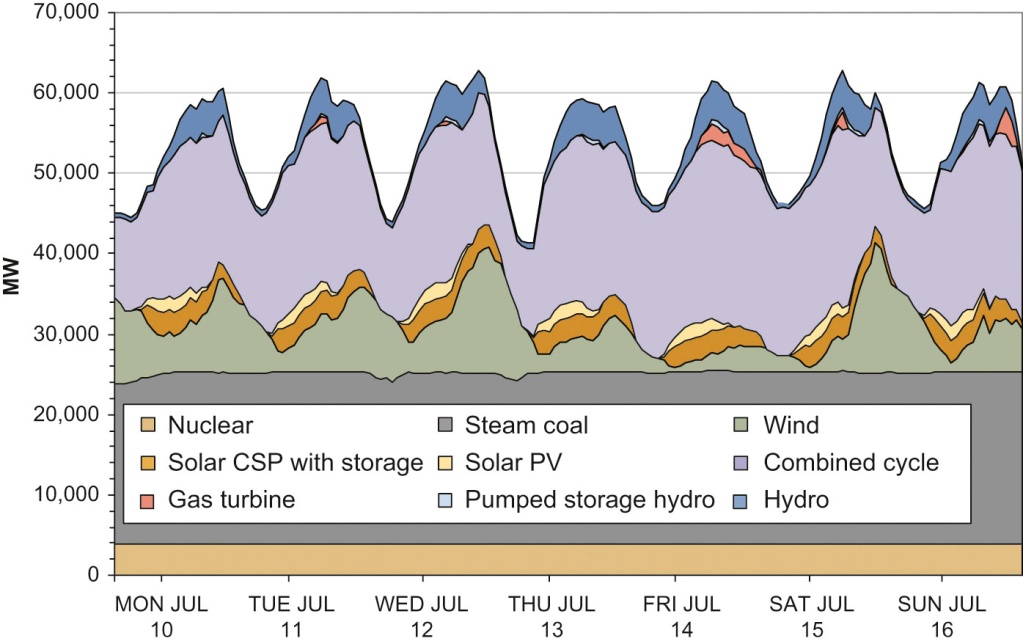 © Materials Research Society 2012
Fig43_08
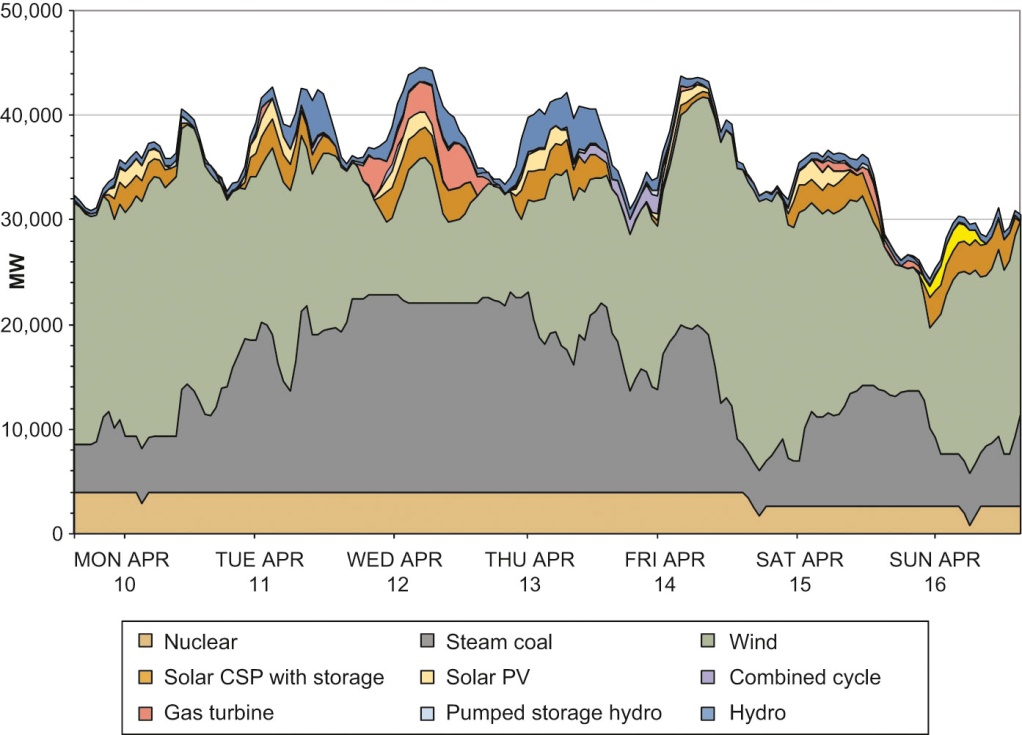 © Materials Research Society 2012
Fig43_09
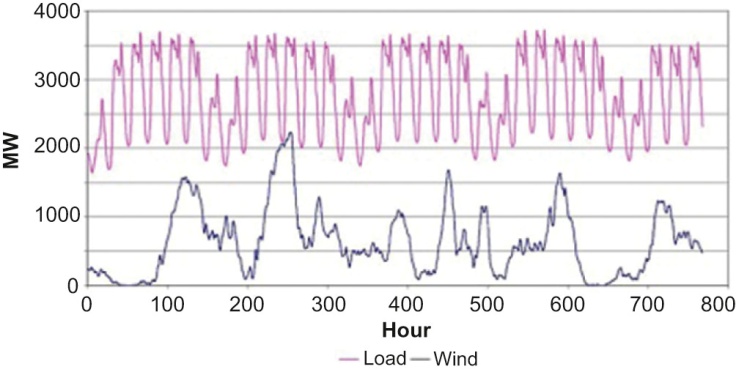 © Materials Research Society 2012
Fig43_10
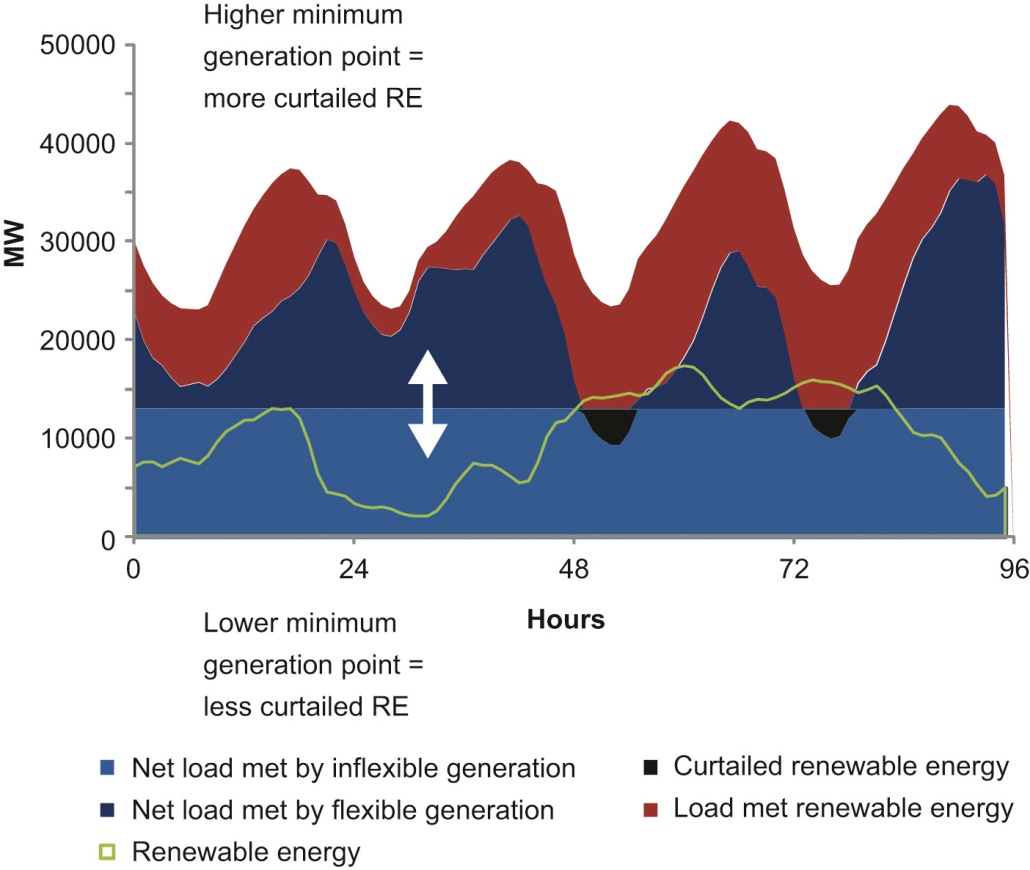 © Materials Research Society 2012
Fig43_11
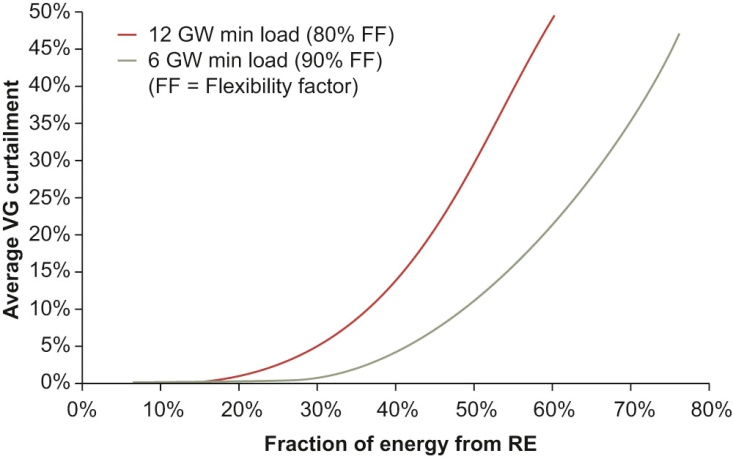 © Materials Research Society 2012
Fig43_12
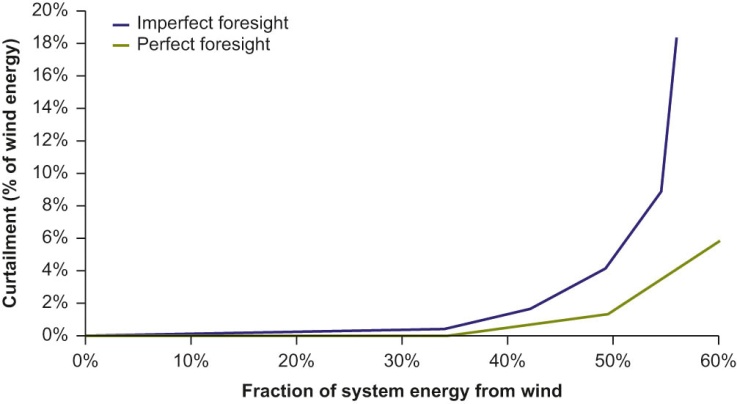 © Materials Research Society 2012
Fig43_13
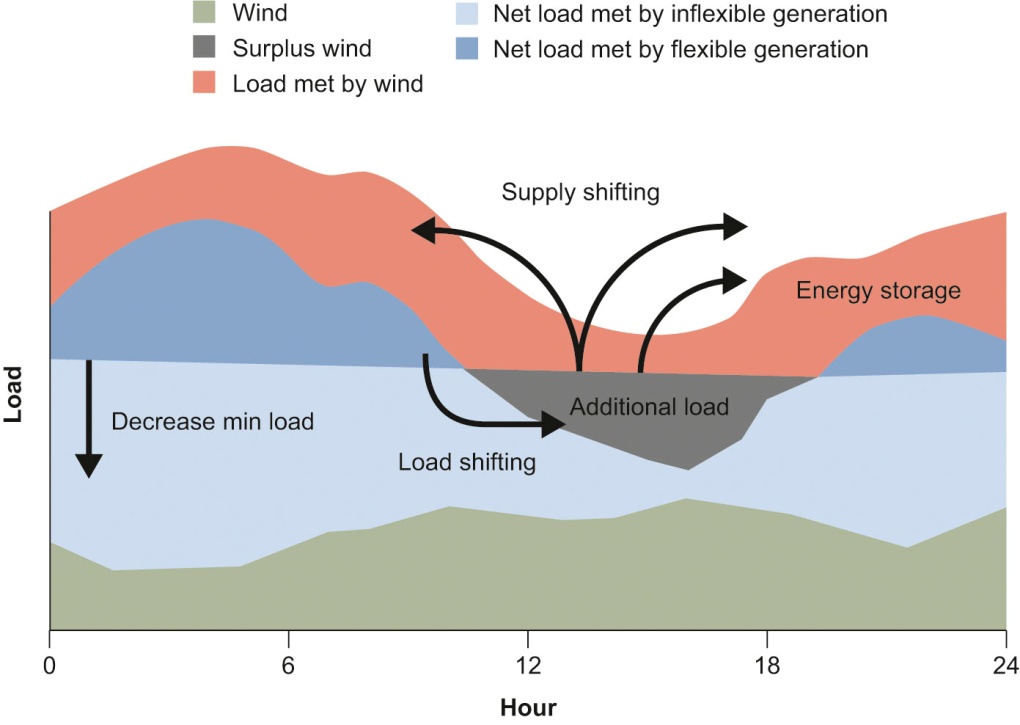 © Materials Research Society 2012
Fig43_14
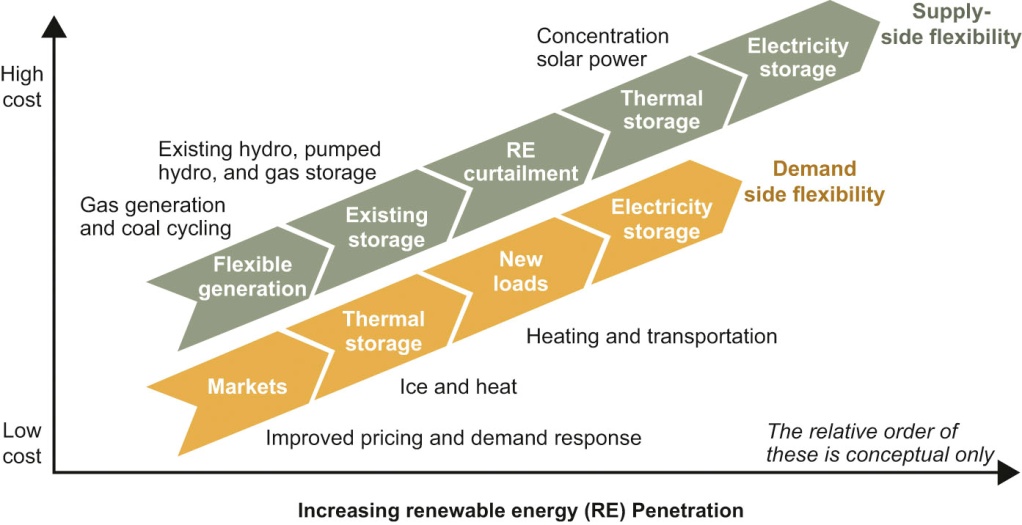 © Materials Research Society 2012
Fig43_15
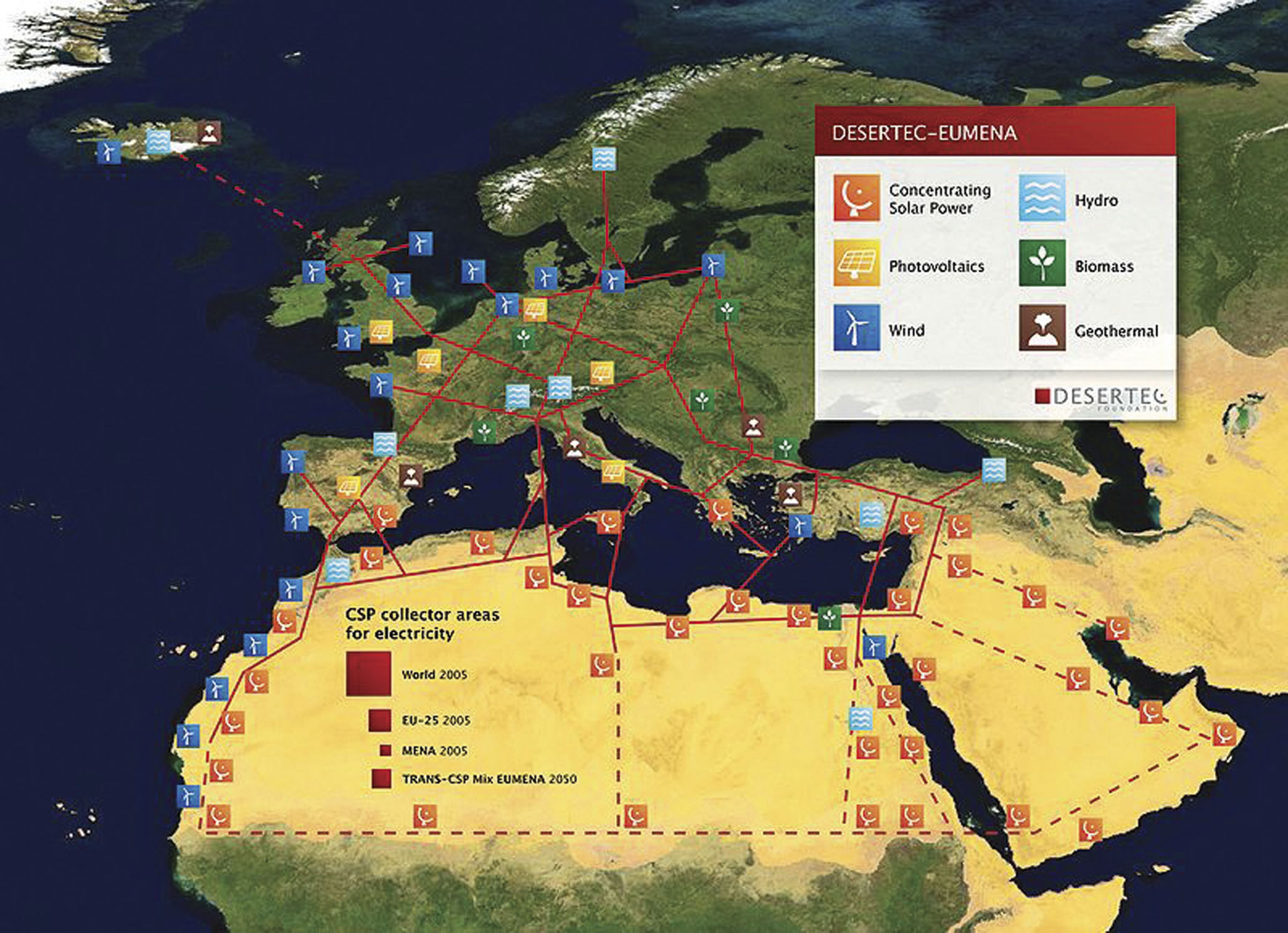 © Materials Research Society 2012
Fig43_16
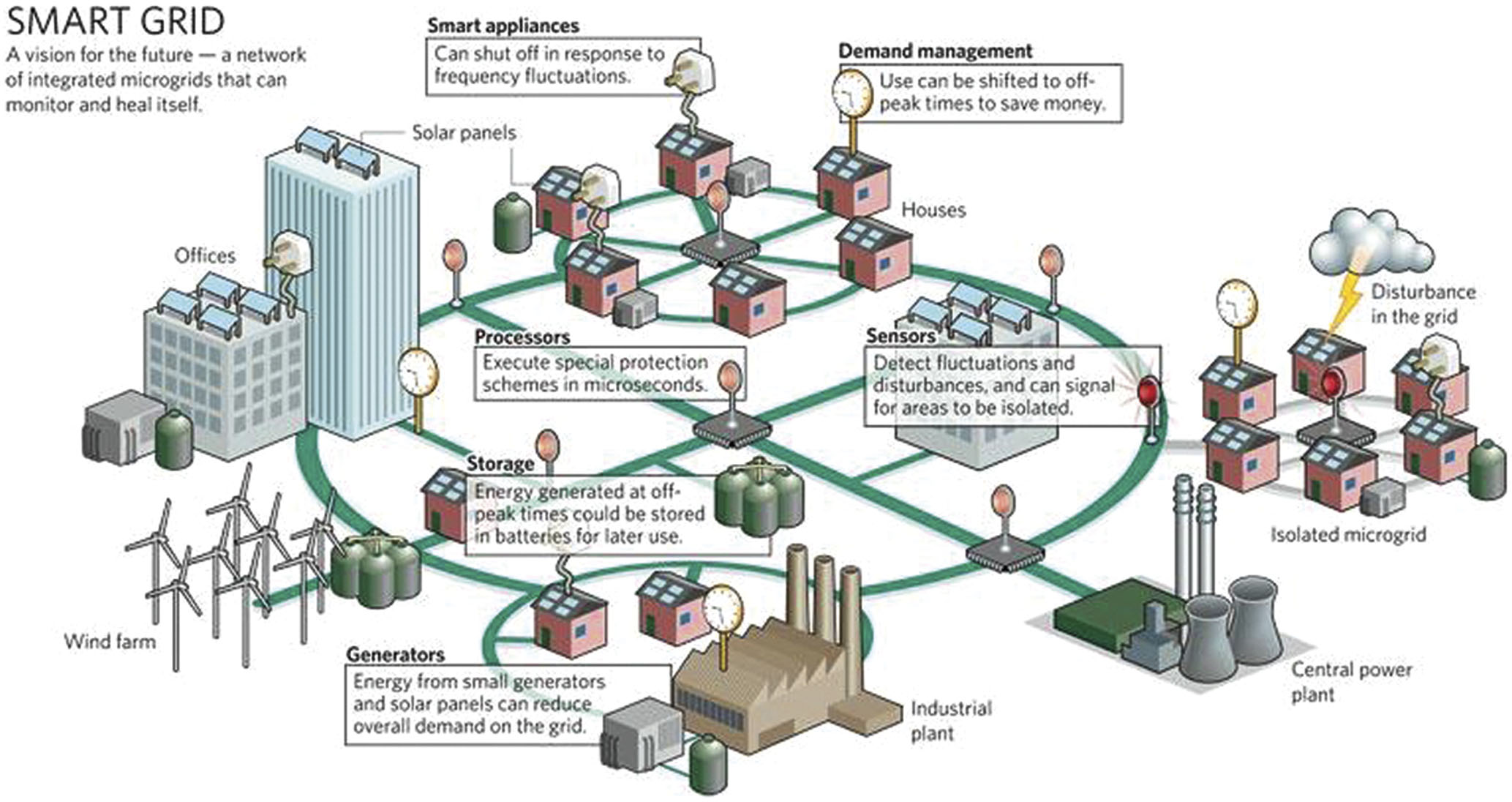 © Materials Research Society 2012